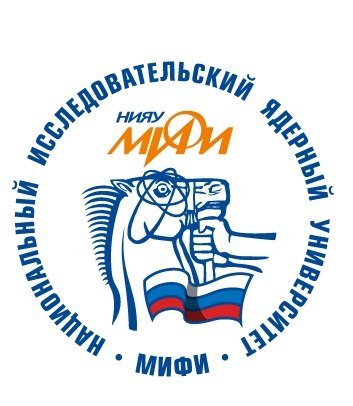 Национальный исследовательский ядерный университет «МИФИ»
Интенсивность потока мюонов космических лучей под большими зенитными углами
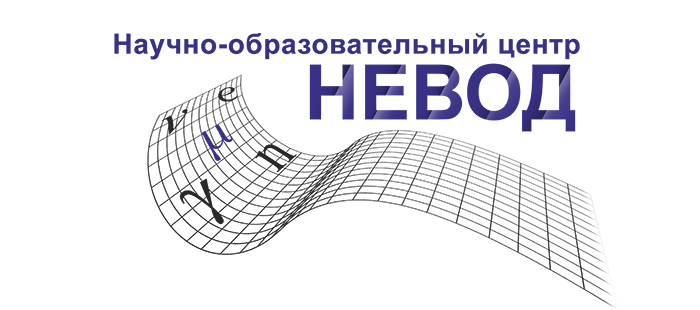 Работу выполнила 
Пономарева Н.В., Б18-102
Научный руководитель: 
к.ф.-м.н. Дмитриева А.Н.
2022
Актуальность
Интегральная интенсивность потока мюонов позволяет оценить, сколько времени потребуется для получения оптимального количества событий в различных экспериментах с мюонными детекторами  с учетом их размеров и светосилы.
В настоящее время мюонная томография применяется в различных исследованиях: 
картирование внутренней структуры вулканов,
геологические исследования (например, мониторинг подземных вод, особенно в районах, подверженных оползням и сильным осадкам),
поиск «тайных комнат» в древних архитектурных объектах, 
мюонография расположения ядерного топлива в реакторах,
предотвращение несанкционированного перемещения тяжелых делящихся веществ.
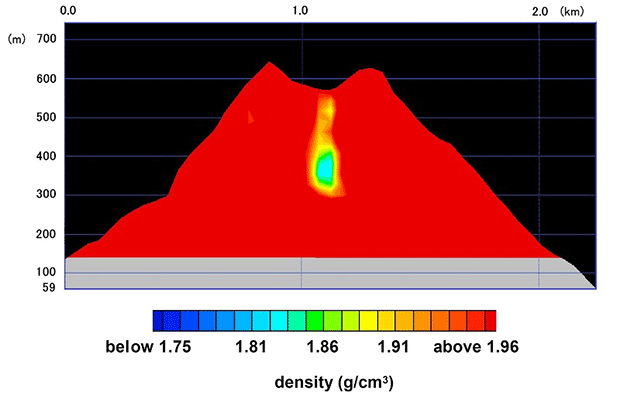 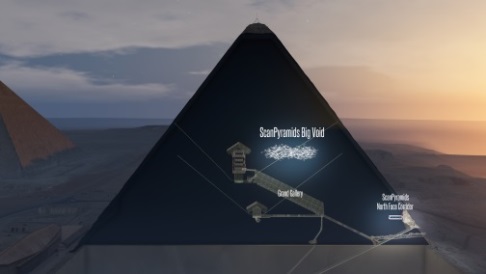 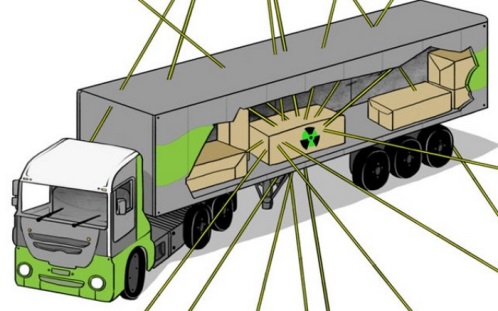 Супермодули координатного детектора ДЕКОР
1
Интенсивность потока мюонов
– число событий, зарегистрированных в данных угловых и энергетических интервалах;
T – «живое» время работы установки;
– коэффициенты, учитывающие эффективность срабатывания отдельных супермодулей пары;
– светосила установки, с учетом эффективности регистрации и реконструкции треков.
2
Расчет светосилы установки методом Монте-Карло
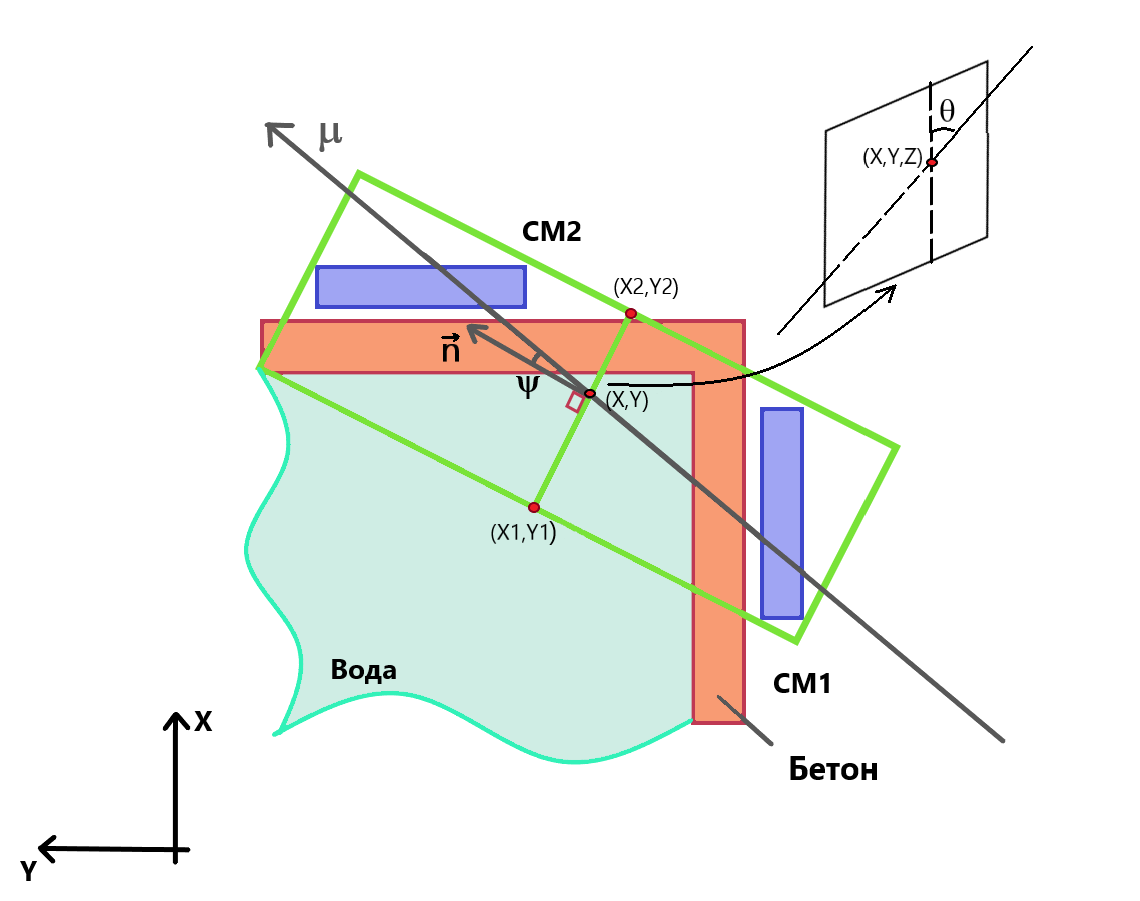 Светосила:
Розыгрыш азимутального угла:
γ - базовая случайная величина
Розыгрыш зенитного угла:
Схема вычисления светосилы пары СМ01-СМ02
3
Условия срабатывания СМ:
условие BOUND:  трек должен пройти не ближе 4 см от края СМ;
учет  внутренней структуры СМ:  трек регистрируется СМ, если пройдет  через внутренний объем работающей трубки, а не через холдер или зазор между трубками.
Если в каждом СМ сработает не менее двух четных и не менее двух нечетных плоскостей, а в сумме – не менее пяти, тогда считается, что частица зарегистрирована установкой.
Светосила:
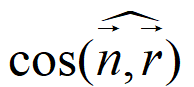 4
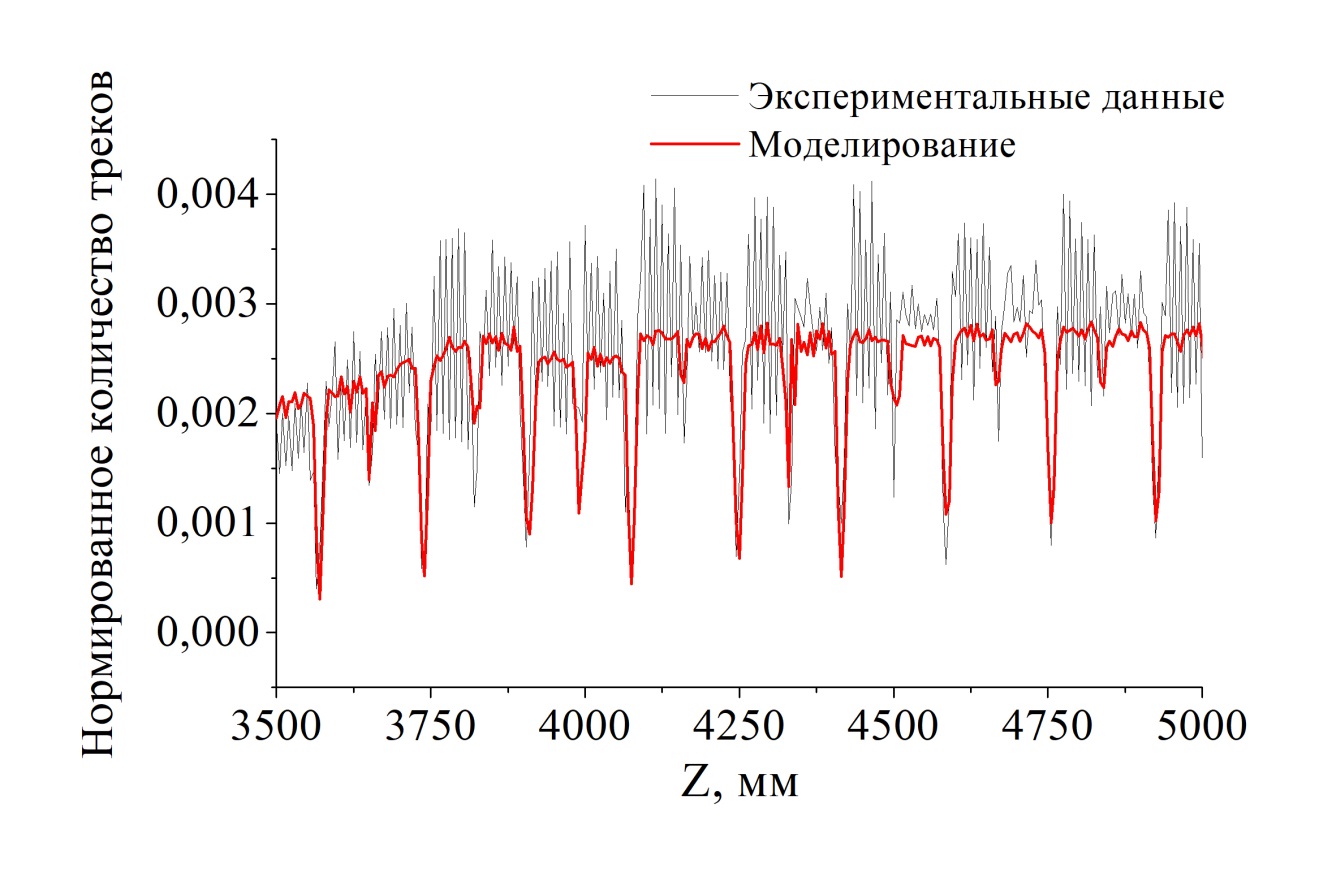 Проверка введения учета внутренней структуры
Учет отключенных полукамер
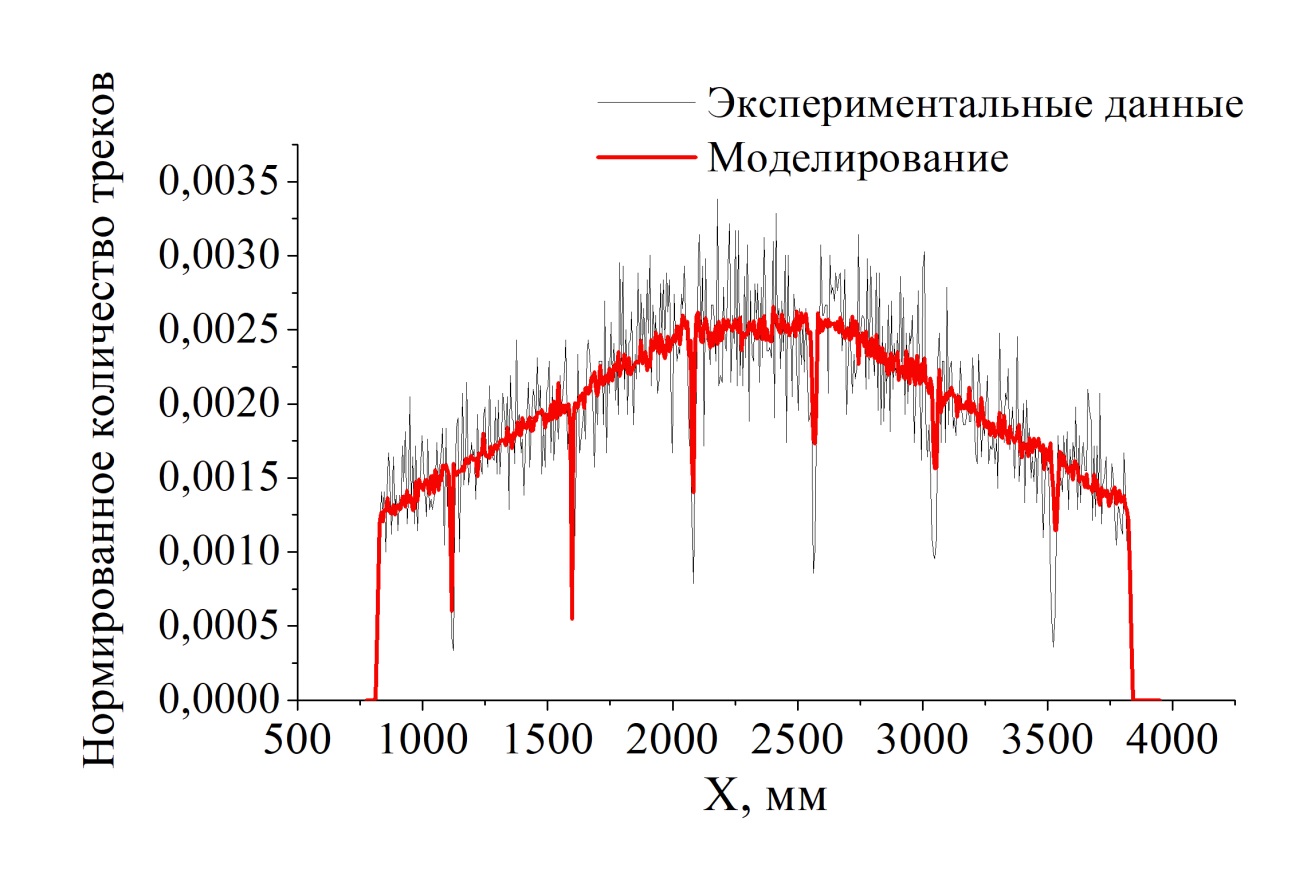 5
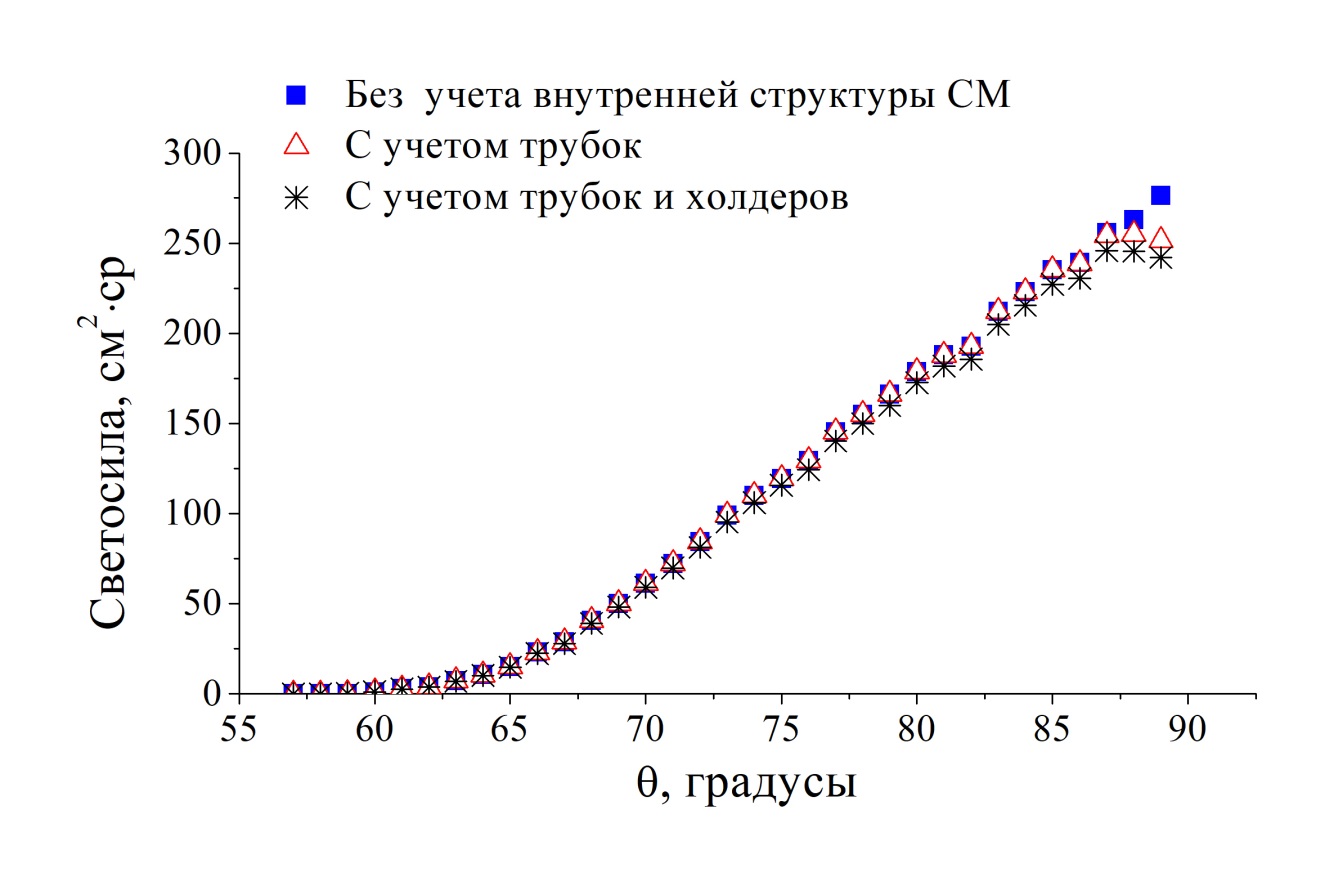 Светосила установки
Зависимость светосилы от зенитного угла
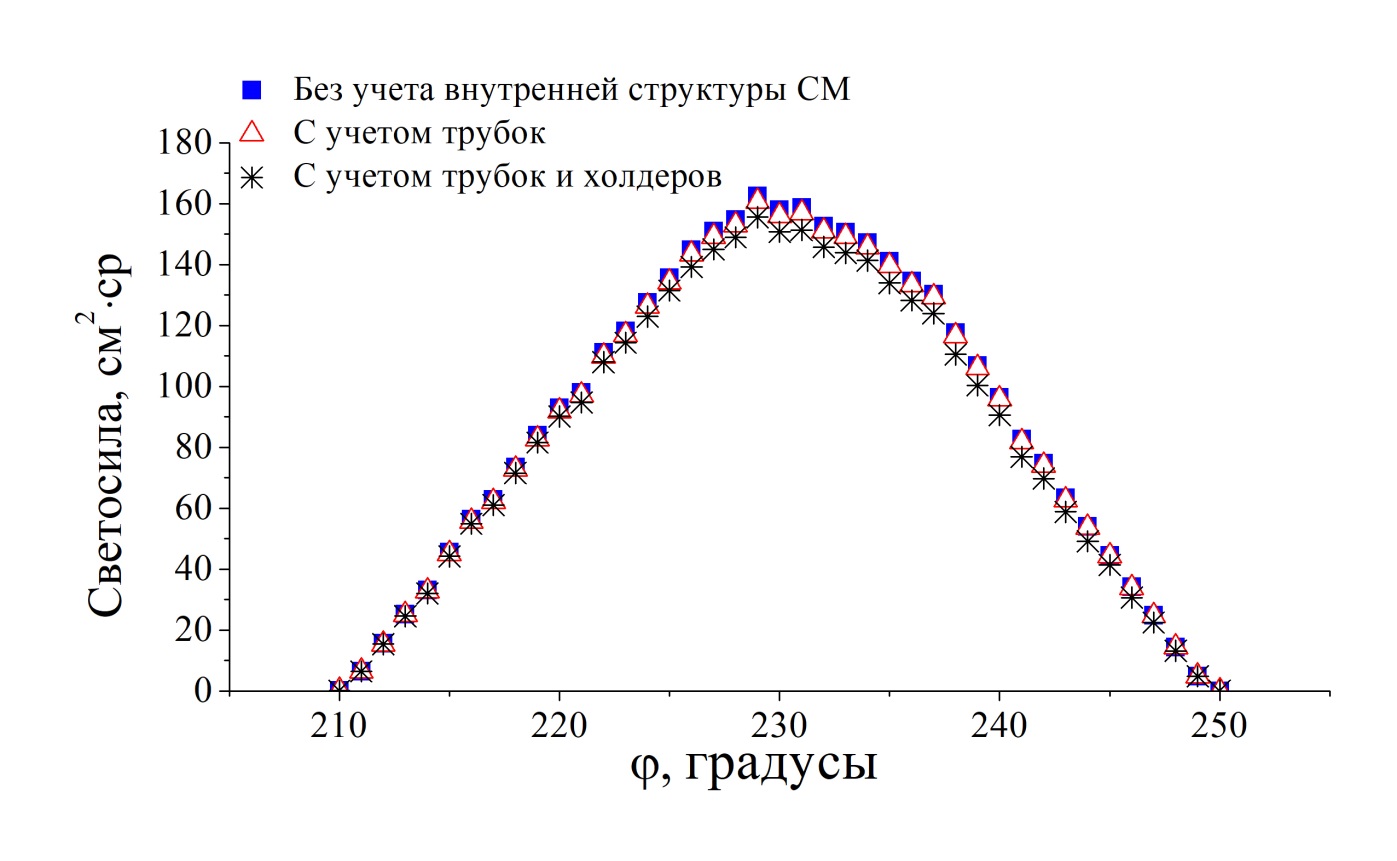 Светосила пары СМ01-СМ02
6
Зависимость светосилы от азимутального угла
Интенсивность потока мюонов для пары СМ1-СМ2
Среднее арифметическое взвешенное:
7
Заключение
Написана функция, моделирующая случайный трек частицы;
написана функция, рассчитывающая координаты всех объемов, составляющих внутреннюю структуру СМ, с учетом смещений относительно номинальных положений «SmeshDCR»;
проверена корректность введения внутренней структуры в модель детектора;
написана функция, проверяющая, может ли СМ зарегистрировать трек с учетом внутренней структуры СМ, условия BOUND и отключенных полукамер;
рассчитана светосила пары СМ01-СМ02, построены распределения светосилы по зенитному и азимутальному углам;
измерена интенсивность потока мюонов для пары СМ01-СМ02.
8
Спасибо за внимание!